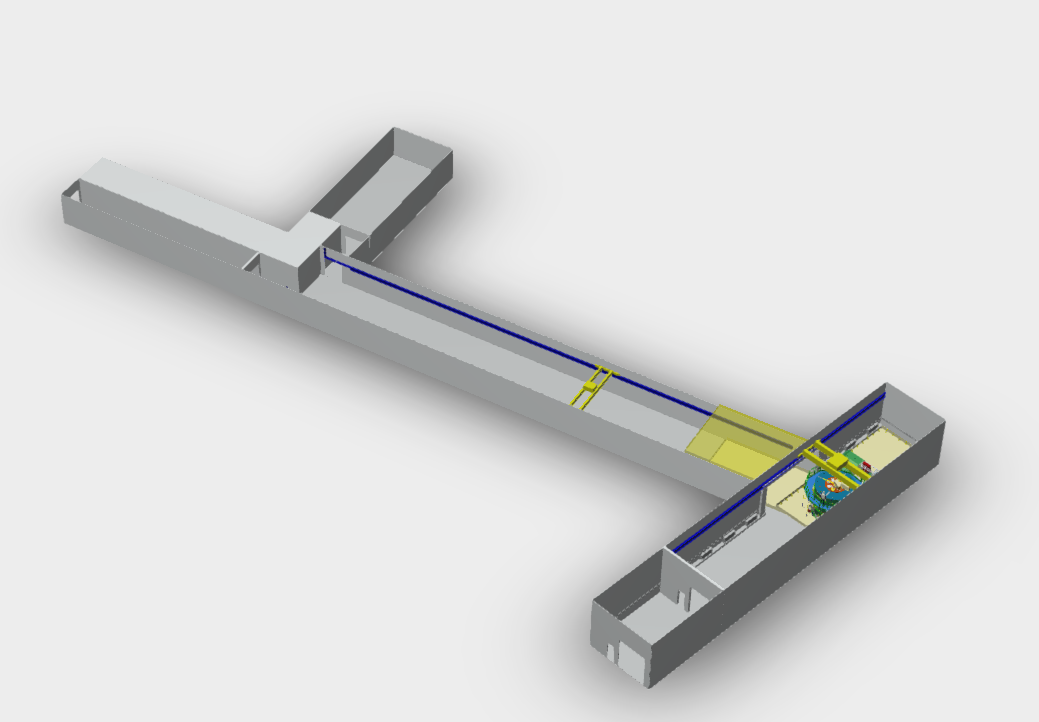 Step translation of current model uploaded to Autodesk Drive – the step translation is available if you click on the download button
https://autode.sk/3XTJKVJ
Placeholder scaffold assembly
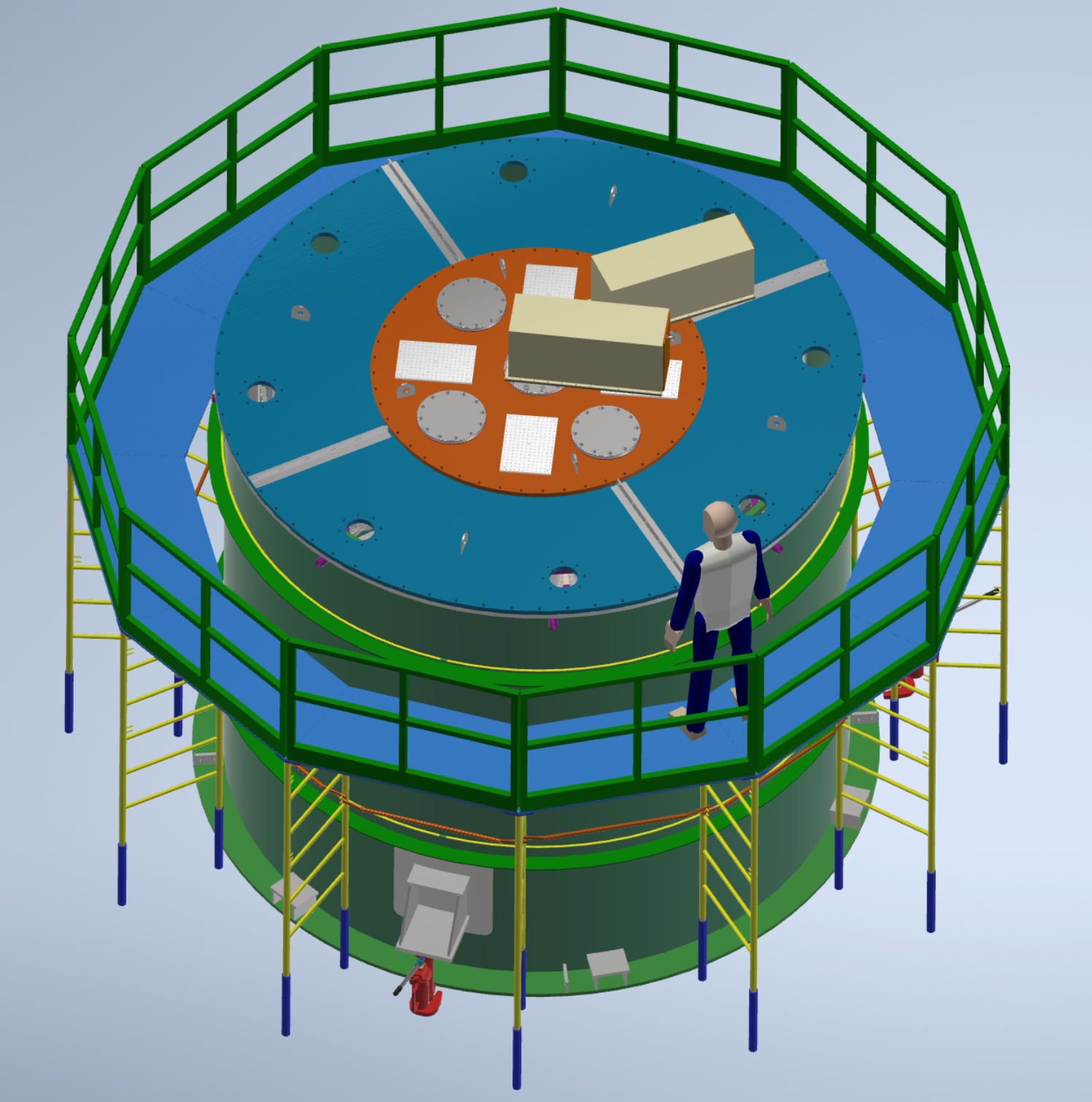 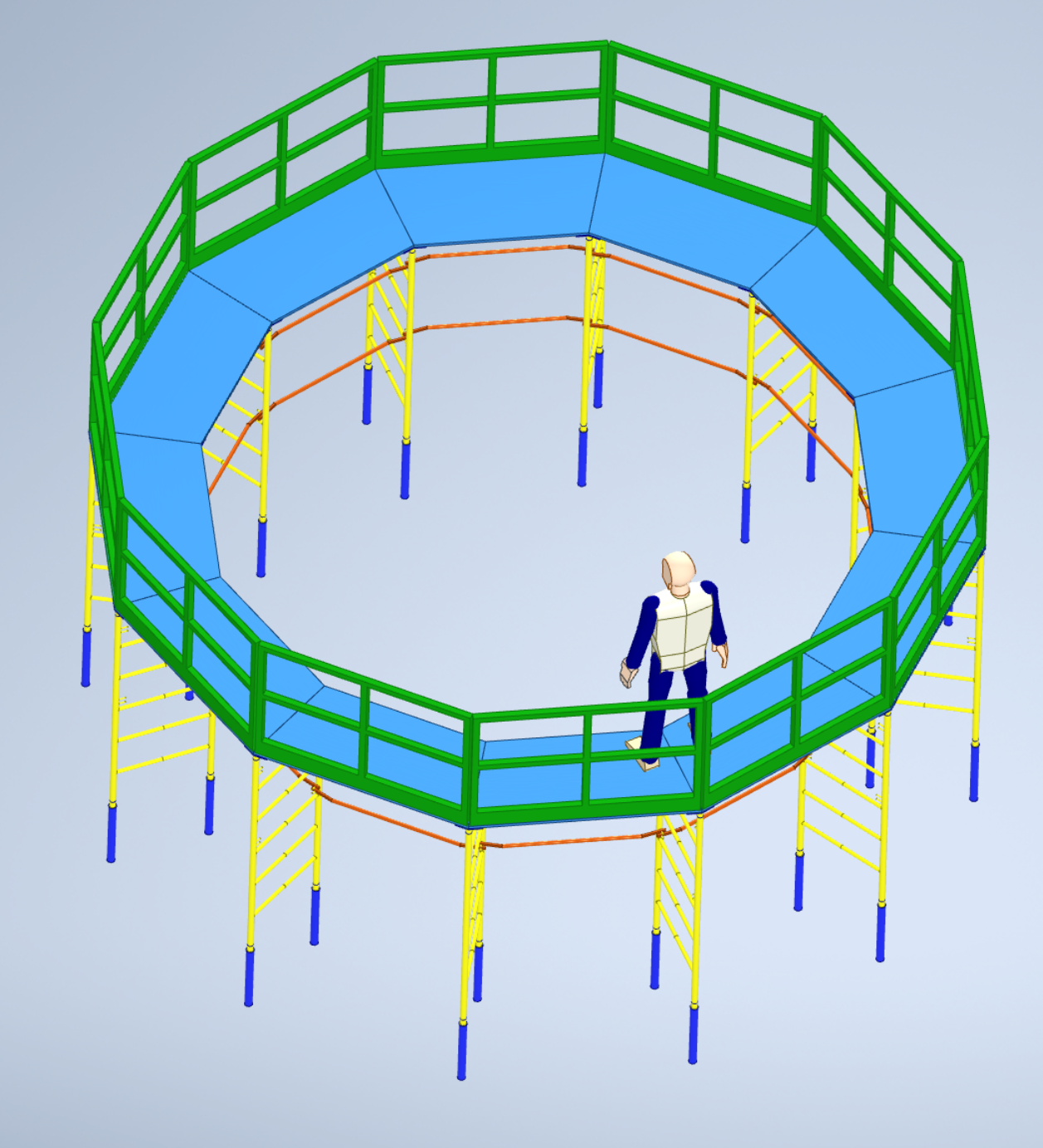 Scaffold element used in placeholder scaffold assembly
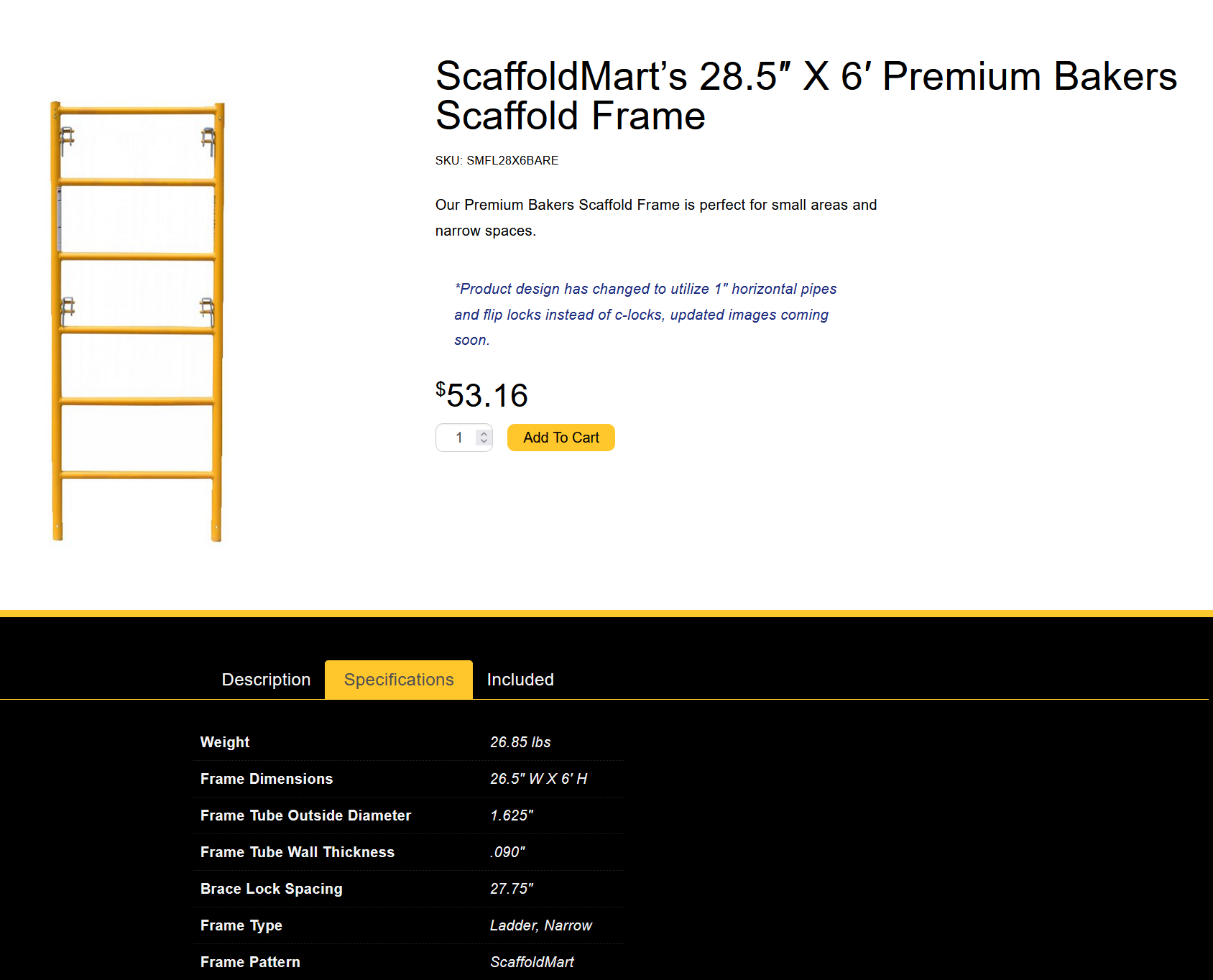 https://scaffoldmart.com/sm-28-5-x6-premium-bakers-frame/
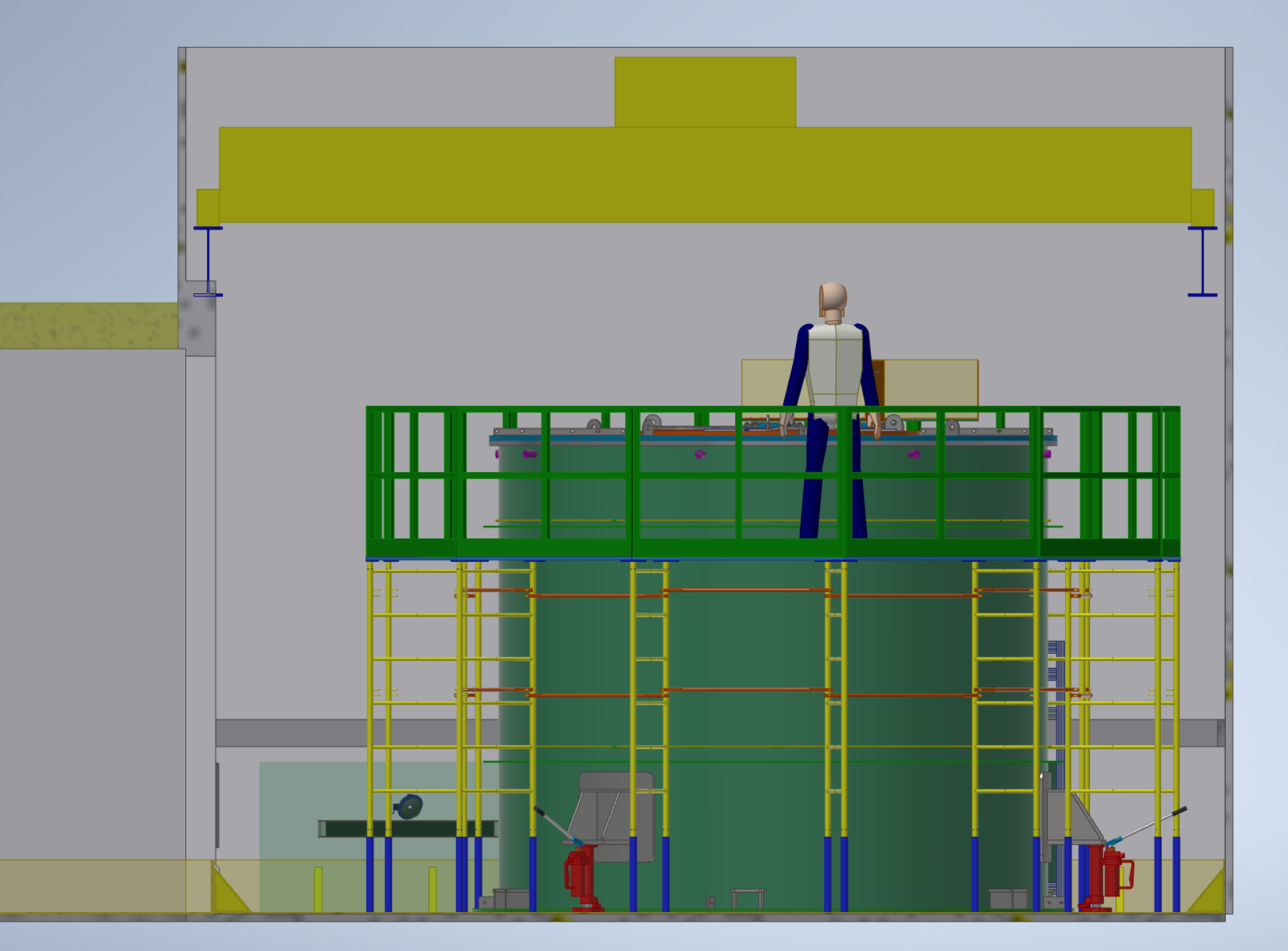 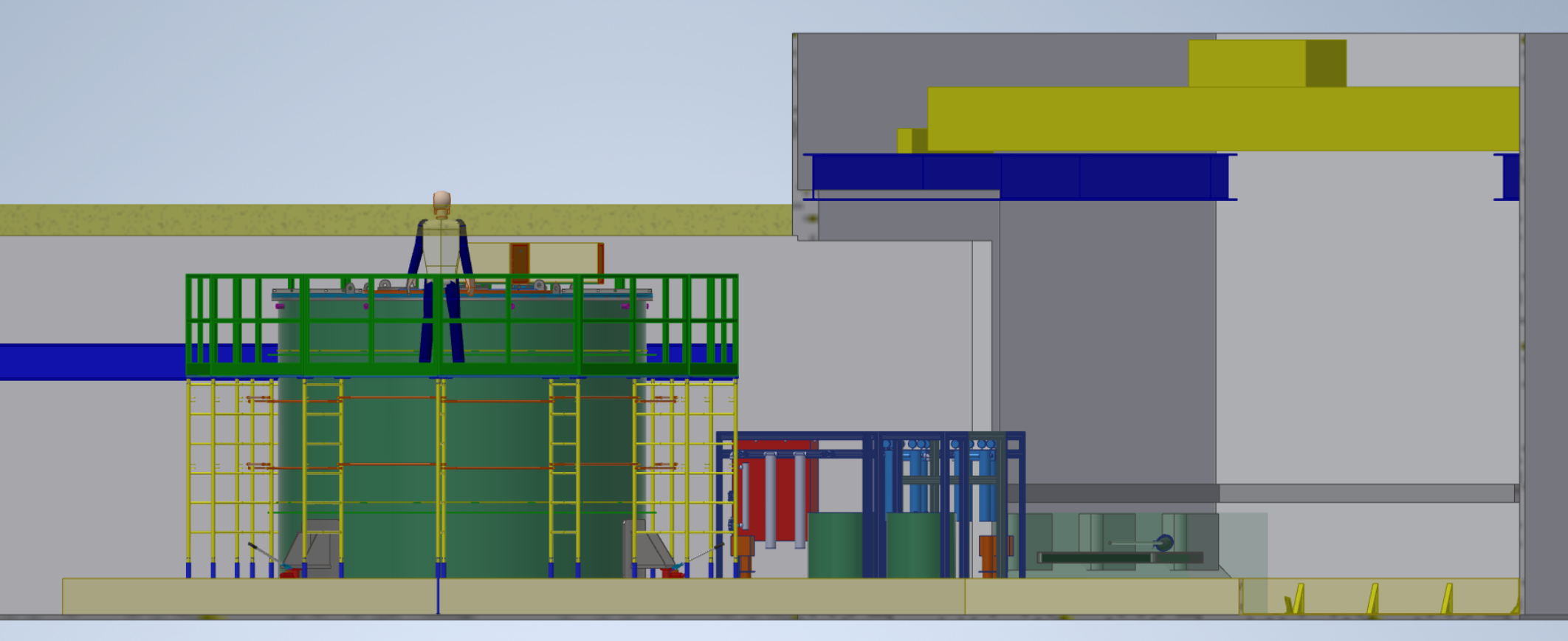 Interference in Model
73mm
4098mm
23mm
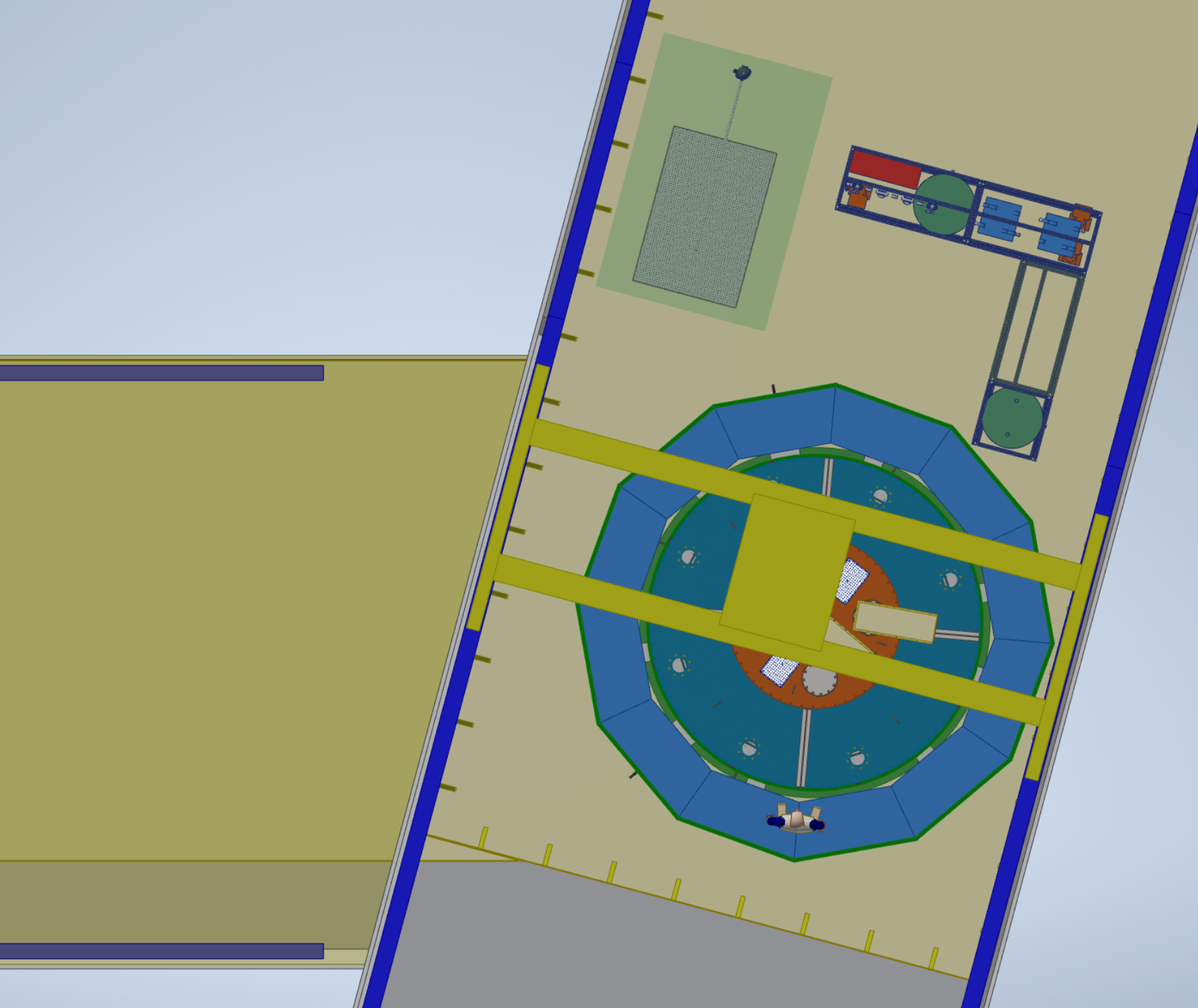 Attenuation Module
Water Module
LEC Configuration
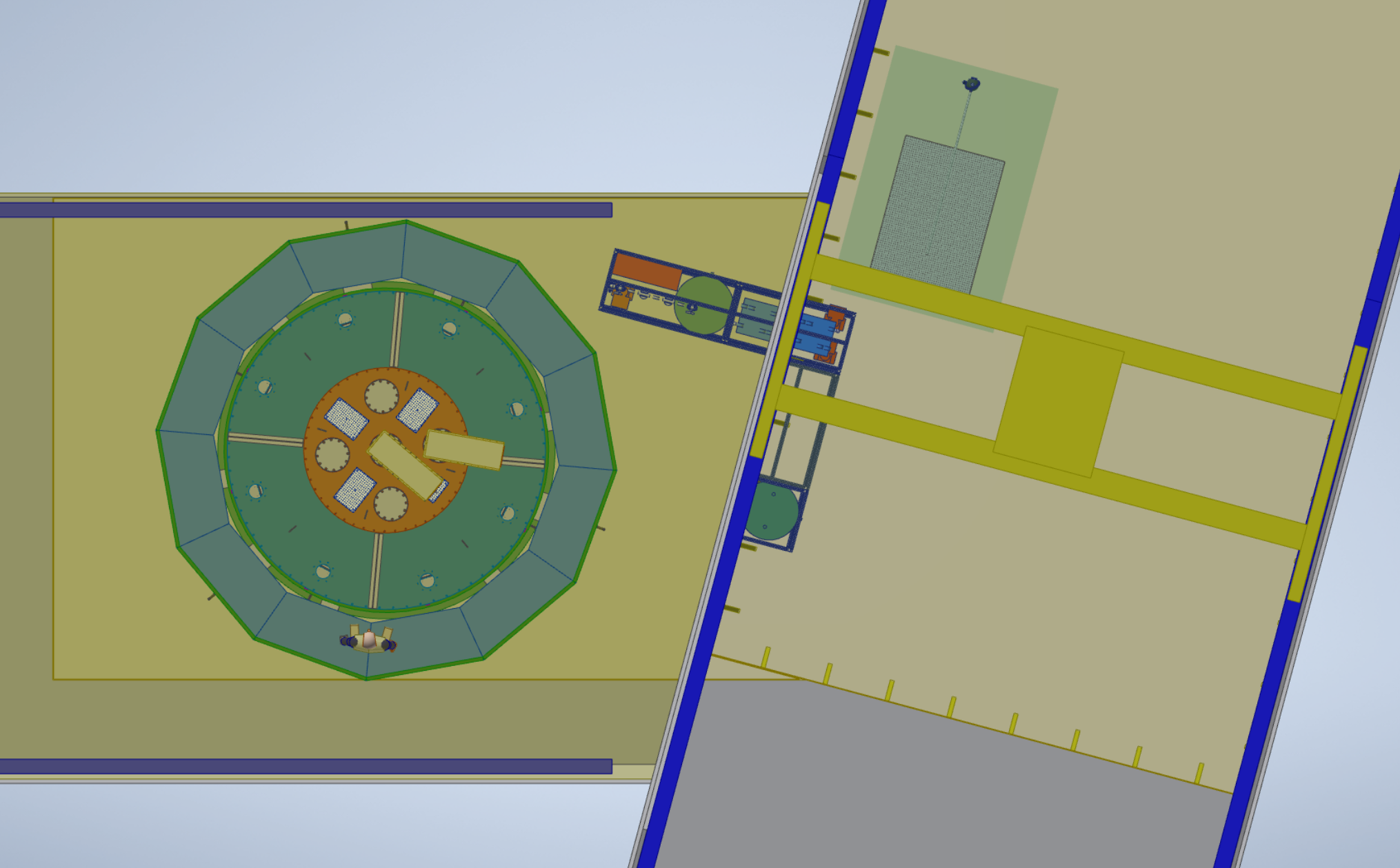 Main Hall Configuration
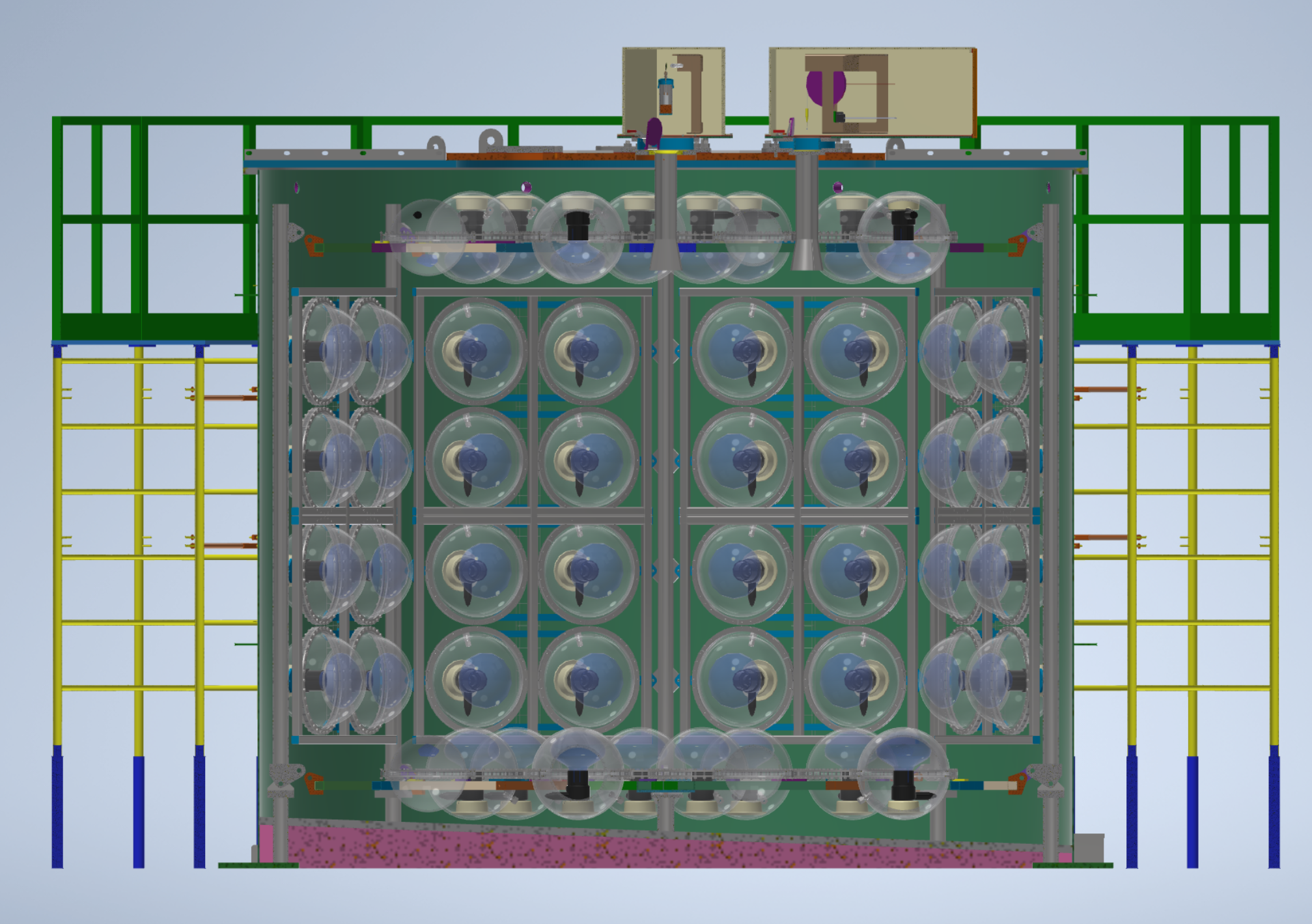 Tank bottom thermal insulation